CSL 112 (Apolipoprotein A-I) Infusions and Cardiovascular Outcomes in Patients With Acute Myocardial Infarction & Hyperlipidemial (ApoA-I Event ReducinG in Ischemic Syndromes II (AEGIS-II) Trial)
C. Michael Gibson, MD; Danielle Duffy, MD; M. Cecilia Bahit, MD; Gerald Chi, MD; Harvey White, DSC; Serge Korjian, MD; John H. Alexander, MD; A. Michael Lincoff, MD; Mark Heise, PhD.; Bronwyn A. Kingwell; Jose C. Nicolau, MD; Renato D. Lopes, MD; Jan H. Cornel, MD; Basil S. Lewis, MD; Dragos Vinereanu, MD; Shaun G. Goodman, MD; Christoph Bode, MD; Ph. Gabriel Steg, MD; Peter Libby, MD; Frank M. Sacks, MD; Kevin R. Bainey, MD; Paul M. Ridker, MD; Kenneth W. Mahaffey, MD; Philip Aylward, PhD; Stephen J. Nicholls, PhD; Stuart J. Pocock, PhD; Roxana Mehran, MD; Robert A. Harrington; for the AEGIS-II 

On Behalf of the AEGIS-II Committees and Investigators
Disclosures
Consultant
Spouse: Employee of Boston Clinical Research Institute, has equity
Present Research/Grant Funding

Janssen/Johnson & Johnson
CSL Behring
SCAD Alliance
Baim Institute

Patents and Stocks: None

Equity: 
nference, Inc. 
Dyad Medical
Absolutys
Fortress Biotech
FlowTherapy
Hypothesis
Hypothesis:  Given the well-established relationship between higher LDL-cholesterol (LDL-C) and plaque burden, as well as greater risk reductions seen with PCSK9 inhibitors in patients with baseline LDL-C ≥100 mg/dL on statin therapy, the efficacy of CSL112 which improves cholesterol efflux may be influenced by baseline LDL-C.
Evolution in the “HDL Hypothesis”
Present
Past
The main role of HDL-C is to carry cholesterol from cells to the liver, where hepatocytes degrade cholesterol for excretion via bile
Higher HDL-C associated with lower events, but therapies that raise HDL-C numbers have not reduced events
We hypothesized that improving HDL function by infusing human ApoA-1, the primary functional component of HDL, would improve outcomes
Improving
 HDL 
Function
Improving 
HDL-C 
Number
?
Dysfunctional HDL
Off Target Toxicity
Improves Clinical Outcomes
HDL, high-density lipoprotein
Measuring HDL Function Instead of HDL-C Number: Measuring Cholesterol Efflux Capacity From Macrophages
Macrophages with radioactive cholesterol are added to the patient's blood and the amount of radioactive cholesterol taken up by the HDL is measured
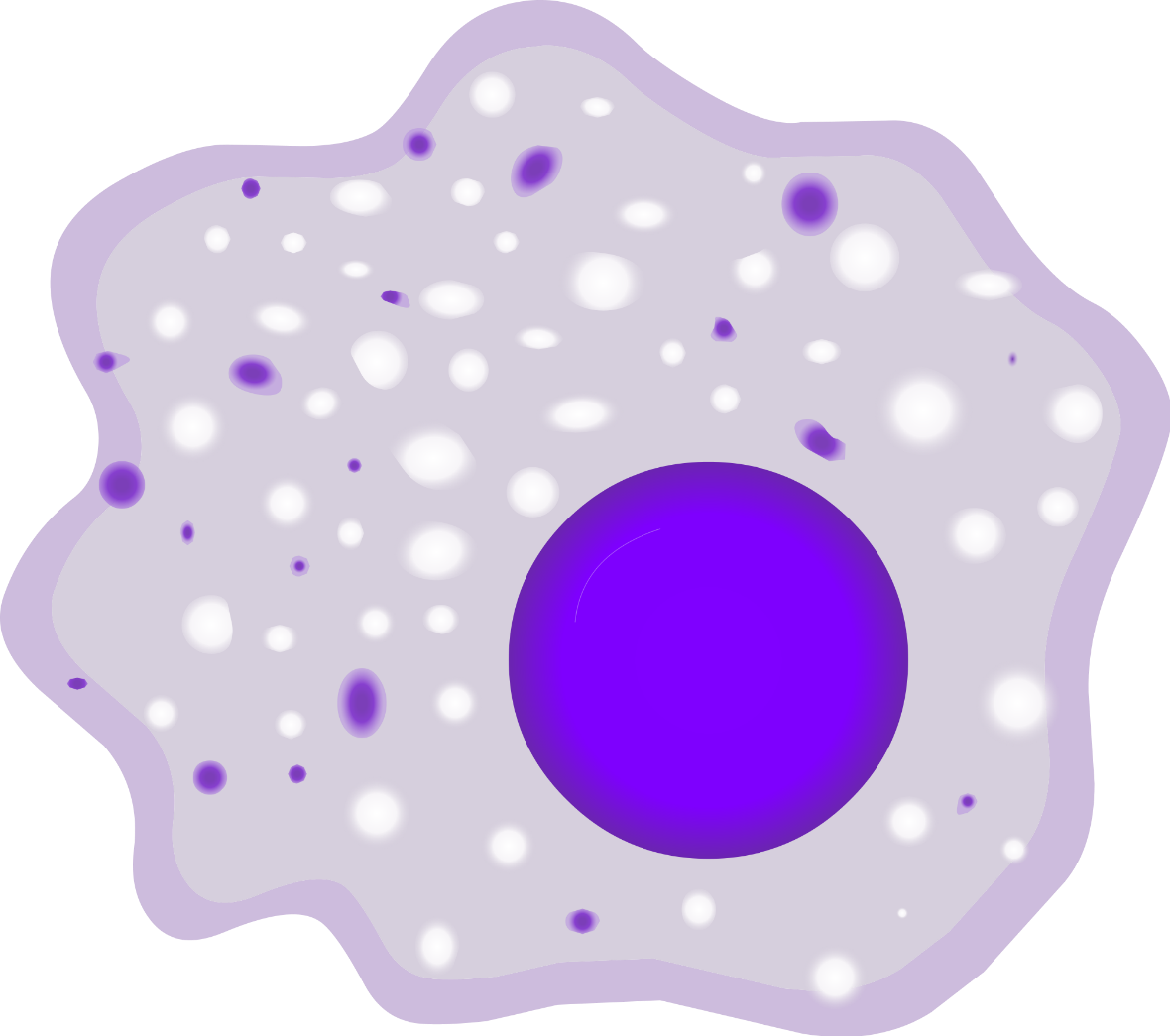 HDL
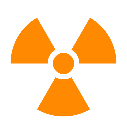 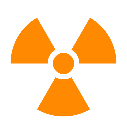 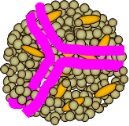 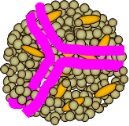 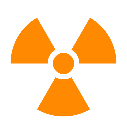 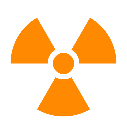 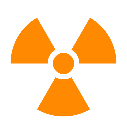 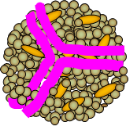 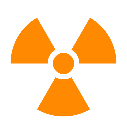 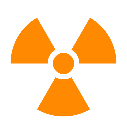 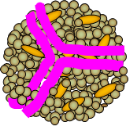 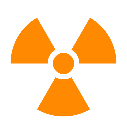 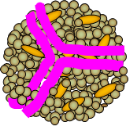 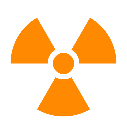 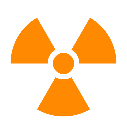 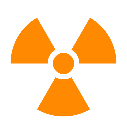 HDL From Patients Blood
Macrophage With Radioactive Cholesterol
6
Improved Cholesterol Efflux Capacity (CEC) Is Associated With Improved 6 Year Survival Following MI
100
100
HR (95% CI), adjusted*
CEC and Mortality in AMI
0.32 (0.13–0.78)
Q4
Q3
0.76 (0.39–1.47)
CEC and Mortality in AMI (1-Month Follow-Up)
HR (95% CI), adjusted*
Q2
0.70 (0.38–1.28)
90
90
Q1
Reference
Q4
0.54 (0.32–0.89)
Cumulative survival (%)
Most of the difference emerges in the first 30 days
Cumulative survival (%)
Q3
0.76 (0.48–1.21)
80
80
Q2
0.84 (0.55–1.27)
Q1
Reference
70
70
0
5
10
15
20
25
30
Q1, Q2, Q3 and Q4 relate to the quartiles of CEC measured, in both figures.
1
2
3
4
5
6
0
Follow-up (days)
.
Follow-up (years)
Age and sex, CV risk factors and prognostic factors of MI. AMI, acute myocardial infarction; CEC, cholesterol efflux capacity; CI, confidence interval; CV, cardiovascular; HR, hazard ratio; MI, myocardial infarction; Q, quartile Figures adapted from Guerin, M. et al. J Am Coll Cardiol. 2018;72:3259–69.
CSL112 Is Human ApoA-1 Purified From Human Plasma, Reconstituted With Phosphatidylcholine, Stabilized With Sucrose; Suitable For IV Infusion & Produces a Significant, Dose-Dependent Improvement in Cholesterol Efflux in Post-MI Patients
Fold elevation at peak after 1st infusion compared to baseline
In Phase II trials, CSL112 produced a dramatic, dose-dependent increase in apoA-I levels and cholesterol efflux1
Gibson CM, et al. Circulation 2016;134:1918–30.
[Speaker Notes: As approximately one third of ACS patients have comorbid chronic kidney disease (CKD),1 the effect of the 6 g CSL112 dose on cholesterol efflux was investigated in post-MI patients with stage 3 moderate CKD and was observed to be similar to post-MI patients with normal or mildly-impaired renal function.2,3

Fox KA, et al. Eur Heart J. 2010; 31:2755-2764.
Gibson CM, et al. Circulation 2016;134:1918–30
Gibson CM, et al. Am Heart J 2019;208:81–90]
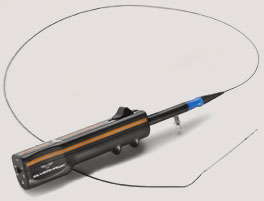 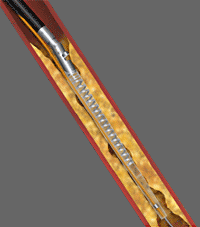 Histology Data from Human Femoral Arteries: 
ApoA-I Infusion Reduces Macrophage & Fat Content in Plaque
A single infusion of ApoA-I (CSL111) reduced femoral plaque by >50% in 5–7 days1
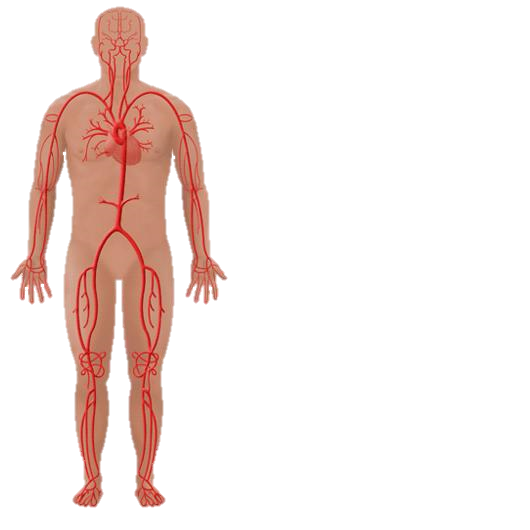 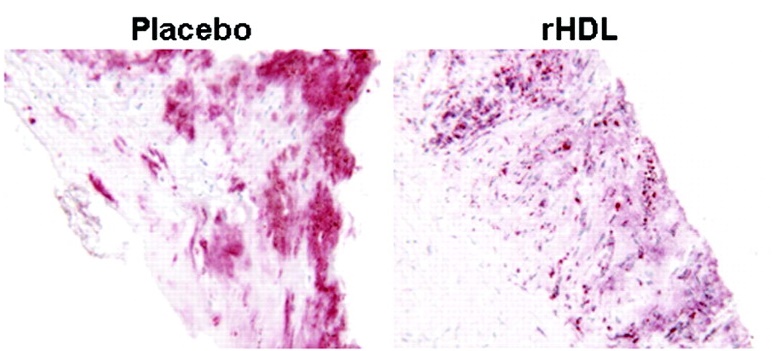 *
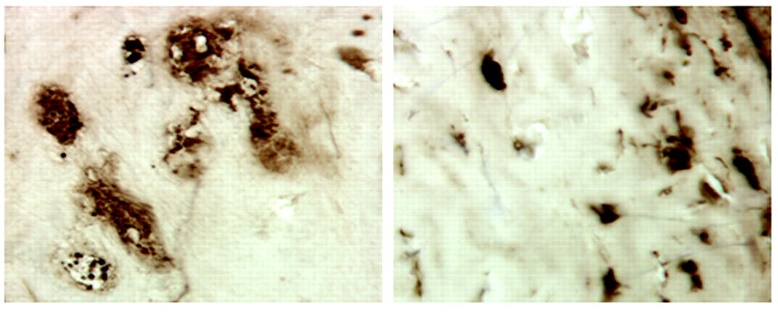 Placebo
Placebo
rHDL
rHDL
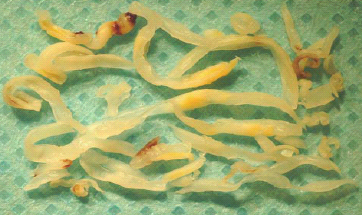 *
Shaw et al. Circ Res. 2008;103:1084-91
ApoA-1 Event ReducinG in Ischemic Syndromes II
A phase 3, multicenter, double-blind, randomized, placebo-controlled, event-driven, parallel-group study
Treatment period (4 weekly infusions)
Within 5 days of MI after angio
Follow-up period (1 year)
18,219 AMI patients 
Stratification by:
STEMI/NSTEMI
PCI/medical management
Region
6 g CSL112 (n=9,112)
Placebo (n=9,107)
Infusion:
Visit:
Study day:
Key secondary EPs 180 & 365 days
1
2
1
2
3
8
(-2/+1)
3
4
15
(-2/+1)
4
5
22
(-2/+1)
6
29
(±2)
7
60
(±10)
8
90
(±10)
9
180 C
(±10)
10
270
(±10)
11
365
(+14)
1
Within 5 days of arriving for evaluation and treatment of MI
Multivessel Disease
AND
 either Drug Treated Diabetes 
OR 
2 of the following:  
≥65 years
Prior MI
PAD
All infusions given within  30days of the ﬁrst infusion
Randomization
Primary endpoint at 90 days
ITT analysis. Two-sided type I error of 0.05 with 90% power on an assumed hazard ratio of 0.80 for the primary endpoint with an observed event rate of 5% at 75% of the way through the trial led to a required sample size of 18,200, targeting 905 primary events
Cumulative event rates using the Kaplan-Meier method were calculated for the primary efficacy endpoint and other time to event endpoints. A covariate-adjusted Cox regression model including fixed effects for treatment, region, index MI type, index MI management, age, diabetes, peripheral arterial disease, prior MI, and an interaction term for index MI type and index MI management was fitted to estimate the hazard ratio and two-sided 95% confidence interval
AMI, acute myocardial infarction; MI, myocardial infarction; NSTEMI, non-ST-elevation myocardial infarction; PCI, percutaneous coronary intervention; STEMI, ST-elevation myocardial infarction. Gibson CM, et al. Am Heart J. 2021;231:121–7.
Baseline Characteristics
Primary Endpoint
Time to First Occurrence of CV Death, MI or Stroke
Key Secondary 
Endpoint
180 days
6.9% vs. 7.6%
HR=0.91
(0.81-1.01)
p=0.077
Key Secondary 
Endpoint
365 days
9.8% vs. 10.5%
HR=0.93
(0.85-1.02)
p=0.137
12
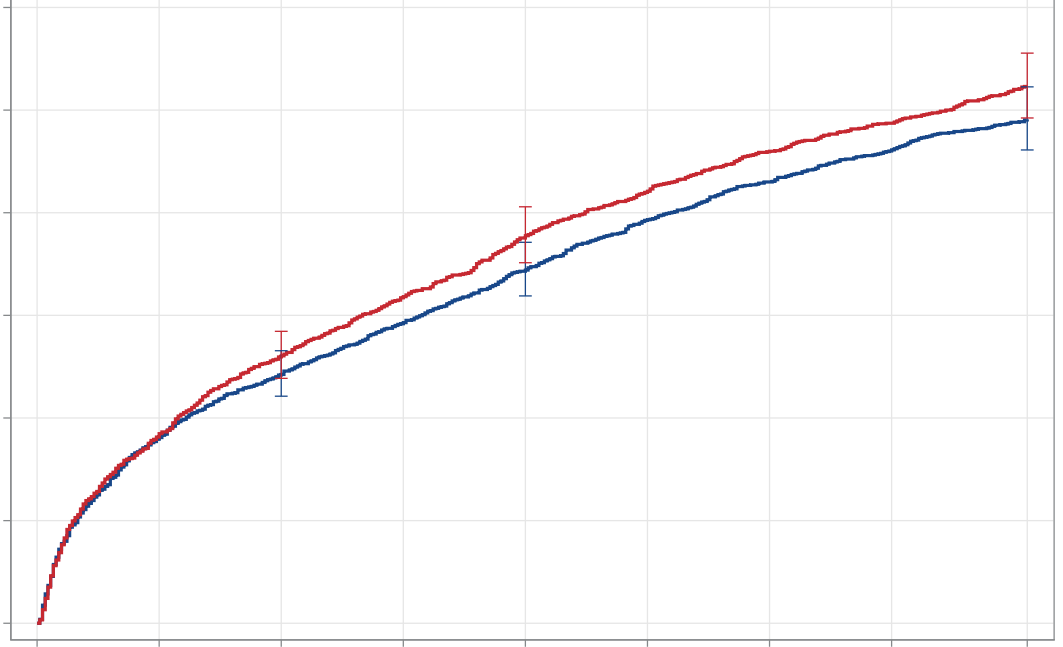 Placebo
Primary Endpoint
90 days
4.9% vs. 5.2%
HR=0.93 
(0.81-1.05)
p=0.24
10
8
CSL 112
6
4
2
0
0
270
45
315
90
225
180
365
135
8188
8155
7790
7761
CSL 112
9112
9107
8714
8714
8581
8562
8470
8442
8264
8232
8121
8093
8364
8329
Placebo
Cumulative event rates using the Kaplan-Meier method were calculated for the primary efficacy endpoint and other time to event endpoints. A covariate-adjusted Cox regression model including fixed effects for treatment, region, index MI type, index MI management, age, diabetes, peripheral arterial disease, prior MI, and an interaction term for index MI type and index MI management was fitted to estimate the hazard ratio and two-sided 95% confidence interval
Myocardial Infarction Event Rates by MI Type
Secondary Endpoint; All Patients Included
Type 1 MI
All MI
Type 4b MI
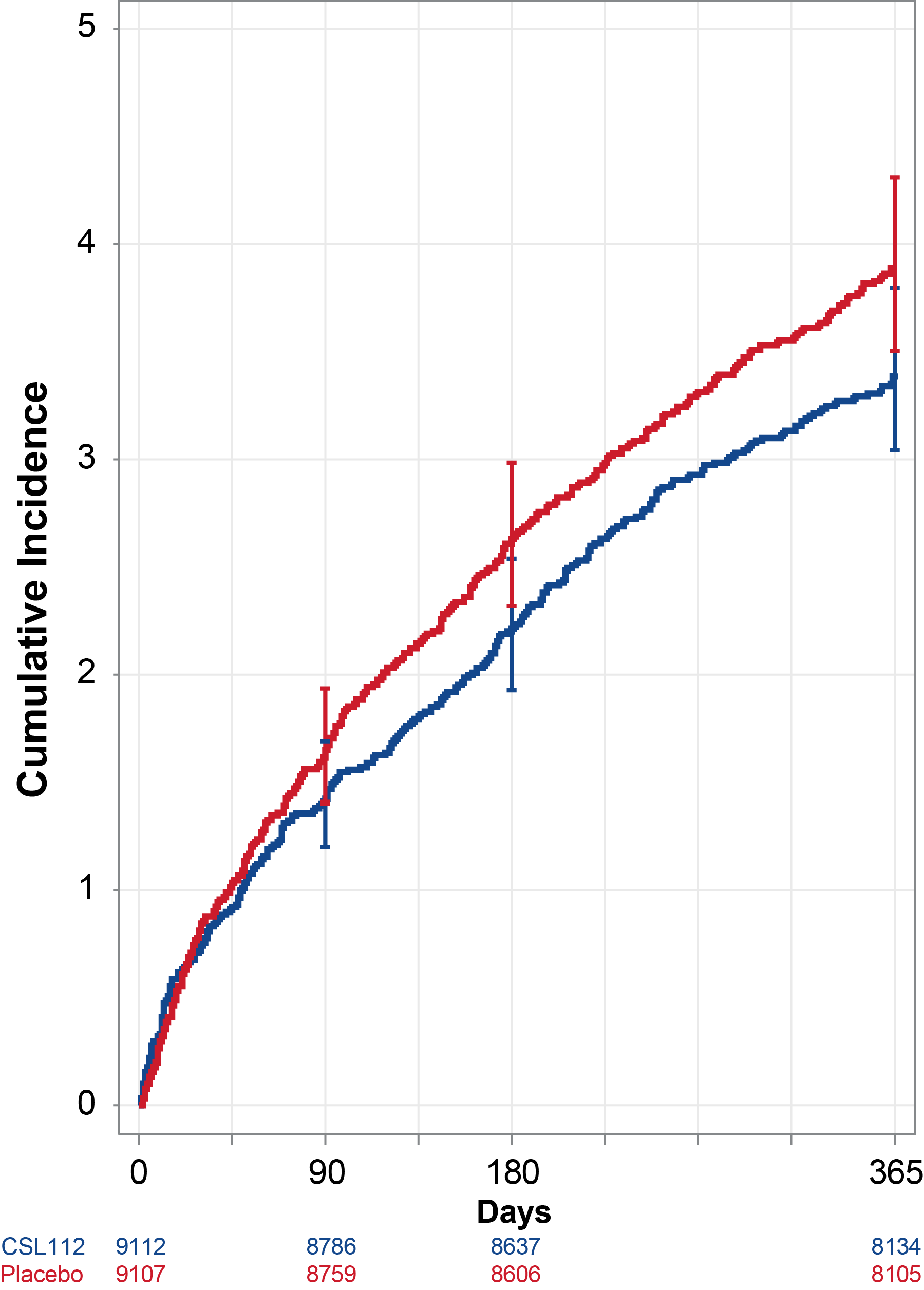 365 days
3.4% vs. 3.9%
HR=0.87
(0.74-1.01)
p=0.074
365 days
7.2% vs. 7.9%
HR=0.90
(0.81-1.00)
p=0.056
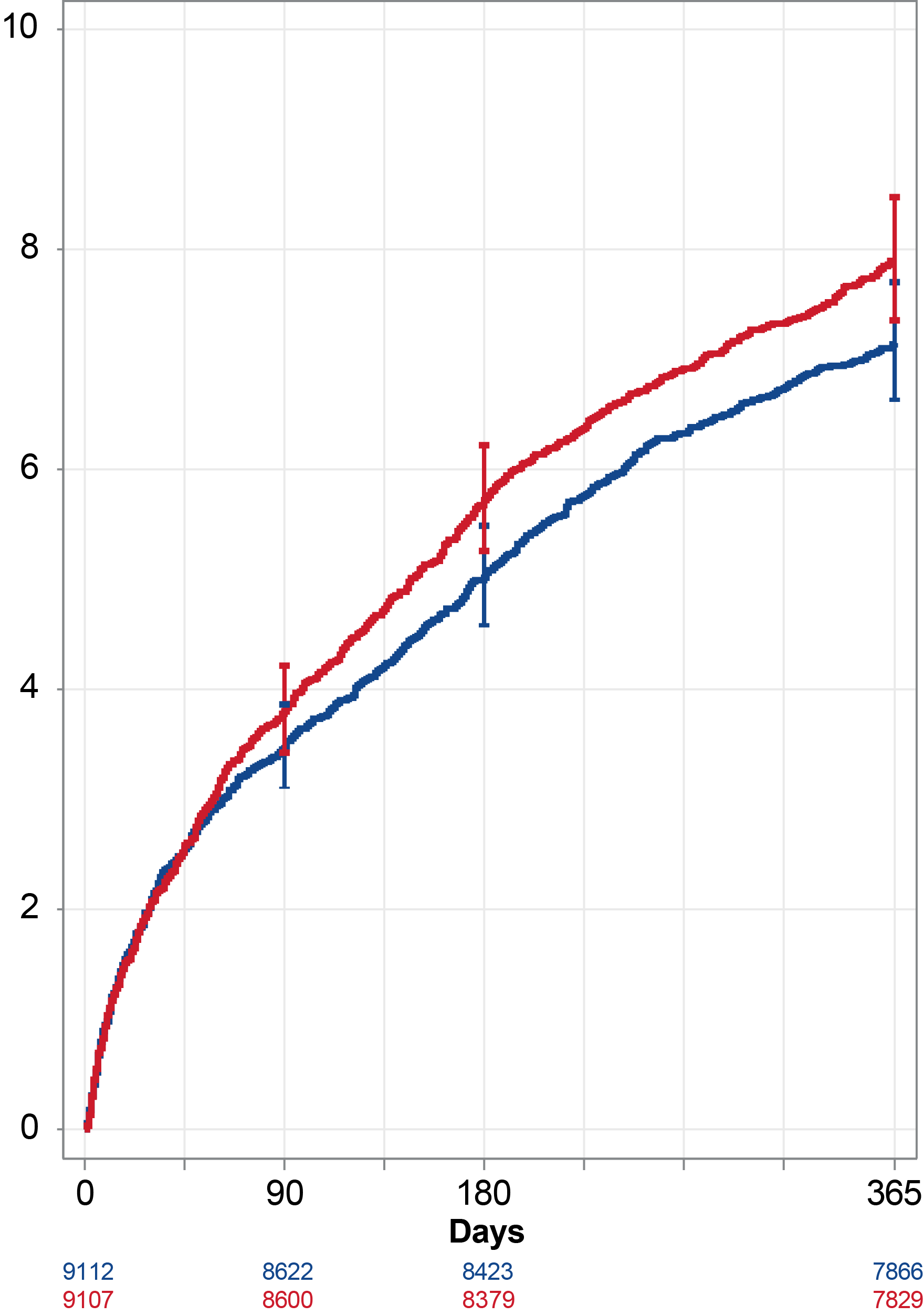 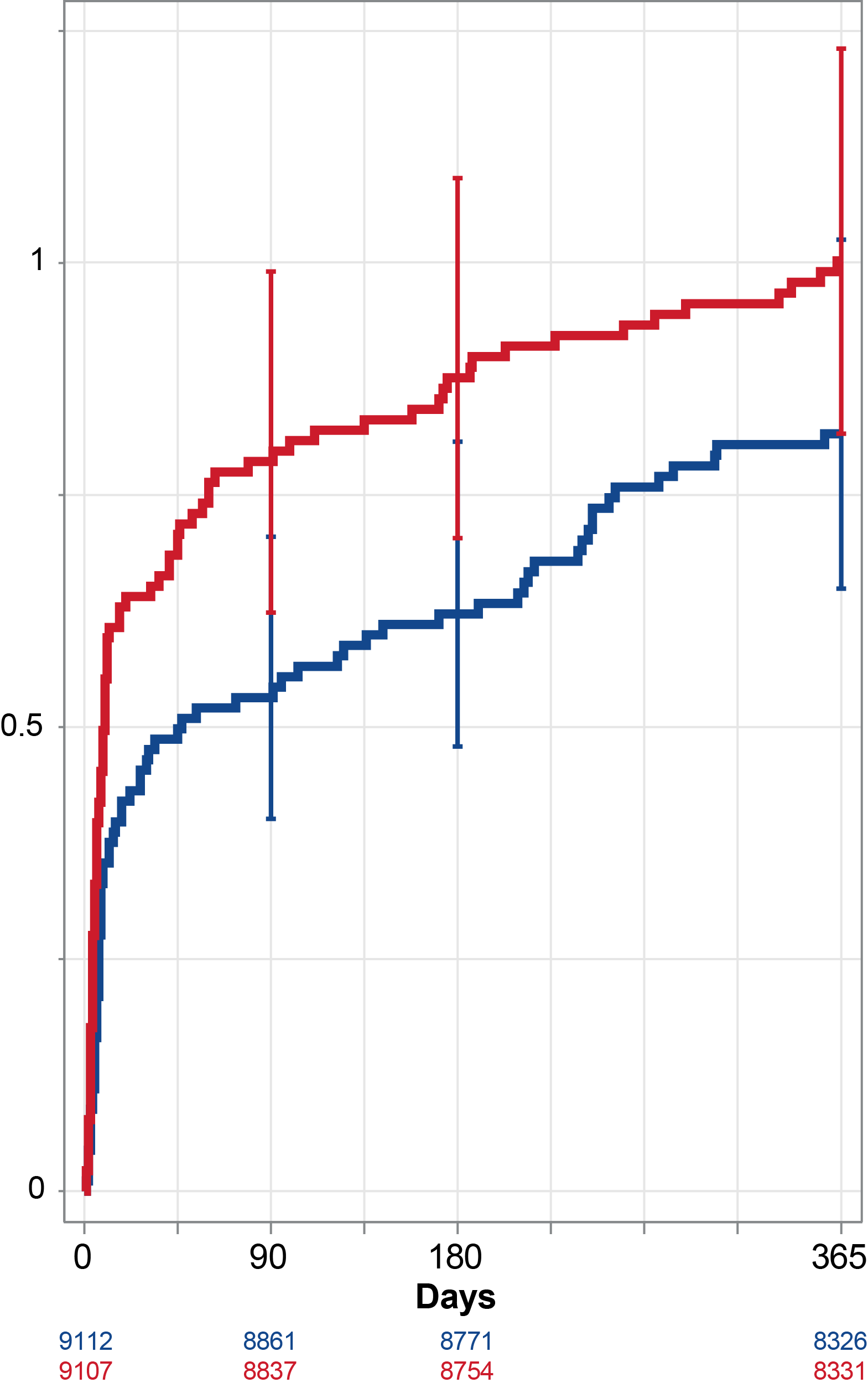 180 days
2.2% vs. 2.6%
HR=0.84 
(0.69-1.01)
p=0.064
180 days
5.0% vs. 5.7%
HR=0.87 
(0.77-0.99)
p=0.038
90 days
3.5% vs. 3.8%
HR=0.91 
(0.78-1.06)
p=0.23
90 days
1.4% vs. 1.7% 
HR=0.86 
(0.68-1.09)
p=0.21
365 days
0.8% vs. 1.0%
HR=0.82 
(0.60 - 1.11)
p=0.098
Cumulative Incidence (%)
180 days
0.6% vs. 0.9%
HR=0.71 
(0.51-1.00)
p=0.052
90 days
0.5% vs. 0.8%
HR=0.68 
(0.47-0.98)
p=0.038
As Baseline LDL Increased The CSL 112 Treatment Effect Increased
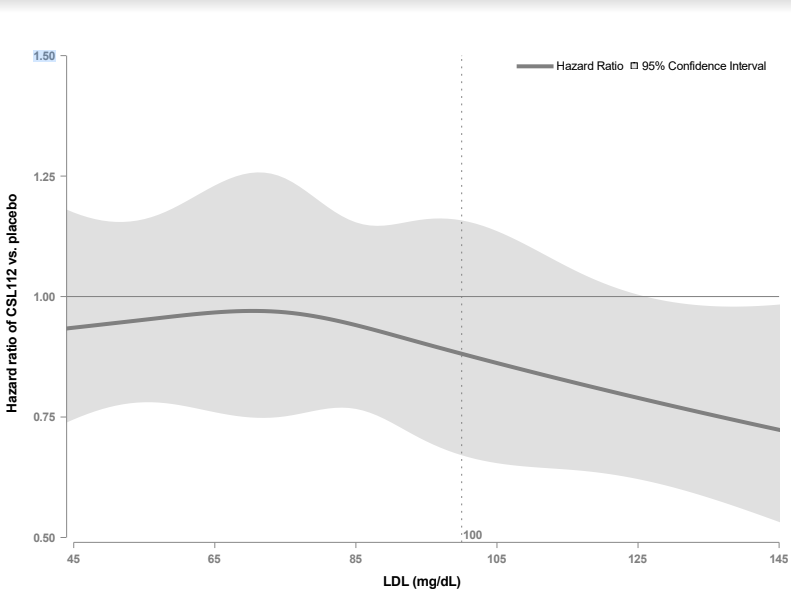 A natural cubic spline with 4 knots placed at 20%, 40%, 60%, 80% percentiles of the LDL-C was created, leading to 5 separate cubic curves in each of the 5 regions, while forcing the curves at the 4 knots to be continuous and smooth. 

Adjusted for covariates including fixed effects for treatment, geographic region, index MI type, index MI management, age, diabetes, peripheral arterial disease.
Baseline Characteristics in Patients With and Without LDL > 100 mg/dl
Primary MACE Endpoint Lower In Patients With Baseline Hyperlipidemia (LDL-C > 100, All On Statins)
Baseline LDL > 100 mg/dl
Baseline LDL < 100 mg/dl
365 days
 7.8% vs. 9.9%
HR=0.78
(0.65-0.93)
p=0.006
12
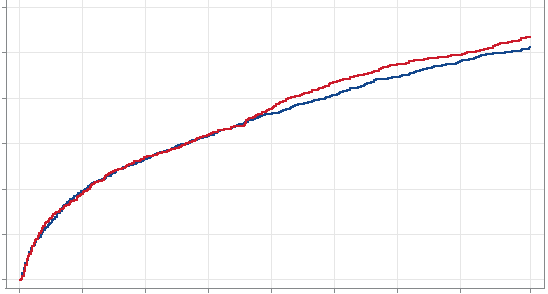 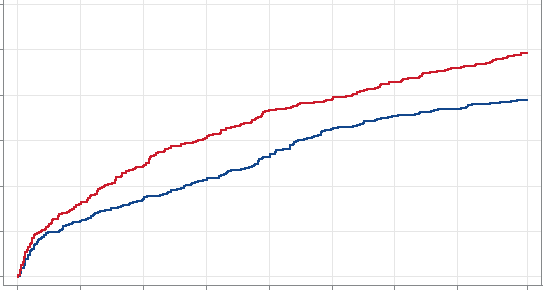 180 Days
5.3% vs.7.3%; 
HR=0.71 
(0.57-0.88)
p=0.002
10
All p=NS
90 days 
3.4% vs. 4.9%
HR=0.69
(0.53-0.90)
p=0.007
8
P interaction 
= 0.070
Cumulative Incidence (%)
6
NNT 48
P interaction 
= 0.023
4
NNT 50
As the baseline LDL increased, the potential treatment effect of ApoA-1 infusion increased significantly when analyzed as a continuous variable
2
P interaction 
= 0.041
NNT 66
0
90
180
90
180
0
365
0
365
Days
Days
2551
CSL 112
2655
2496
2348
4882
5198
4759
4412
Placebo
2514
2444
2285
2649
4910
4784
4440
5229
Adjusted for covariates including fixed effects for treatment, geographic region, index MI type, index MI management, age, diabetes, peripheral arterial disease.
Patients with Baseline Hyperlipidemia 
(LDL-C > 100 mg/dl, All on Statins)
CV Death / MI
365 days
6.9% vs. 8.9%
HR=0.75
(0.62-0.91)
p=0.004
MI
CV Death
10
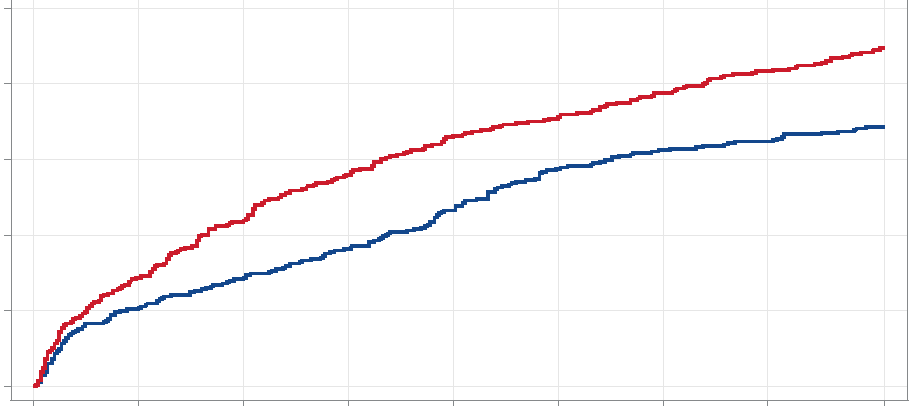 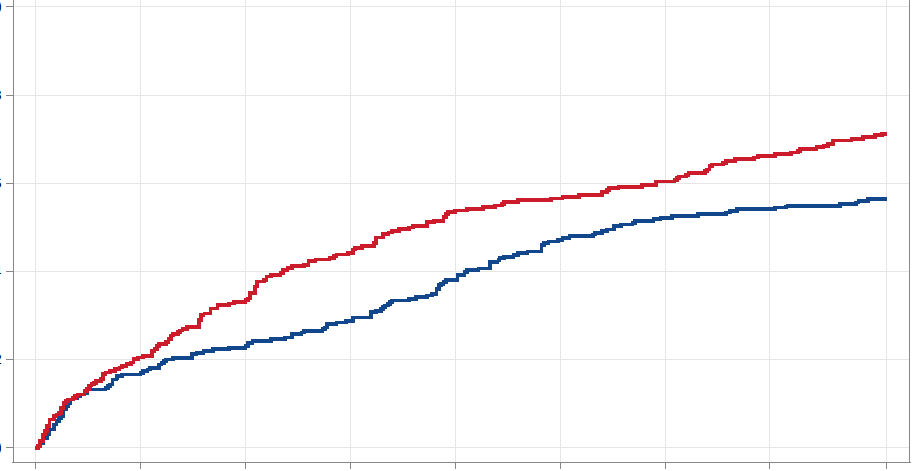 365 days
5.6% vs. 7.1%
HR=0.78
(0.63-0.97)
p=0.027
180 days
4.7% vs. 6.6%
HR=0.69
(0.55-0.87)
p=0.002
8
180 days
3.8% vs. 5.4%
HR=0.70
(0.54-0.90)
p=0.006
90 days
2.9% vs. 4.4%
HR=0.64
(0.48-0.86)
p=0.003
90 days
2.3% vs. 3.4%
HR=0.68
(0.49-0.94)
p=0.021
6
P interaction 
= 0.069
365 days
2.0% vs. 2.7%
HR=0.73
(0.51-1.04)
p=0.080
180 days
 1.3% vs. 2.0%
HR=0.63
(0.41-0.97)
p=0.037
Cumulative Incidence (%)
NNT 50
90 days
0.8% vs. 1.5%
HR=0.50 
(0.29-0.86)
p=0.012
4
P interaction 
= 0.024
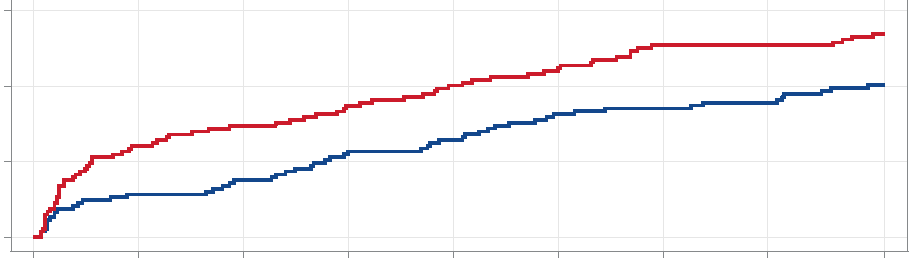 NNT 52
2
P interaction 
= 0.016
NNT 66
0
90
0
180
365
0
90
180
365
0
90
180
365
Days
Days
Days
CSL 112
2599
2619
2655
2655
2490
2566
2566
2372
2655
2513
2513
2372
Placebo
2599
2649
2576
2455
2649
2526
2526
2649
2461
2306
2461
2306
Adjusted for covariates including fixed effects for treatment, geographic region, index MI type, index MI management, age, diabetes, peripheral arterial disease.
Conclusions of Exploratory Analysis of Patients with Baseline LDL-C > 100 mg/dl
As the baseline LDL-C increased, the potential treatment effect of ApoA-1 infusion increased significantly when analyzed as a continuous variable.
There was a positive interaction term such that the treatment effect in those patients with an LDL-C > 100 mg / dl was statistically significant while it was not in those with an LDL < 100 mg/dl.
The benefit on ApoA-1 infusions in hyperlipidemic patients is biologically plausible, but the observation is hypothesis generating and requires prospective validation.
The trends seen for the individual components of CV death and MI are consistent with the a priori proposed biologic effect of plaque stabilization.